Hurricane Sandy   Threat Timeline
Bryan Norcross
Sr. Executive Director of Weather Content
Sr. Hurricane Specialist
The Weather Channel

Interdepartmental Hurricane Conference
College Park, MD
March 5, 2013
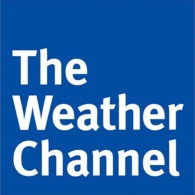 Characterizing the Threat
Threat is POSSIBLE
Threat is an INCREASING POSSIBILITY
Threat is LIKELY IF NO CHANGES
Threat is LIKELY 
Threat is IMMINENT 

     Each level of THREAT has a MESSAGE.
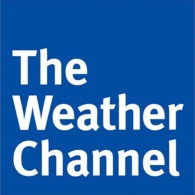 Sunday – October 21
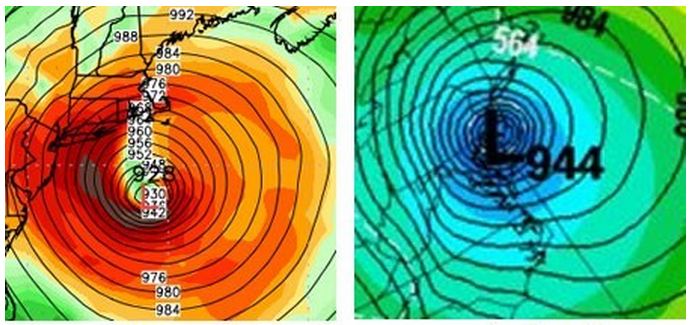 European & Canadian models show a storm near
the Northeast early the following week
Threat:  POSSIBLE strong storm early week 
Message:  Cautionary, if any
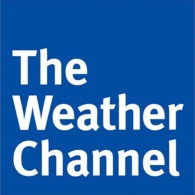 Monday – Wednesday
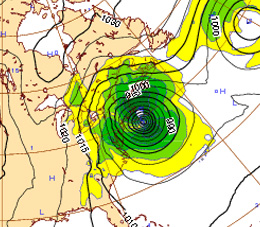 European Center computer model
and other forecasts continue to show a significant storm near the Northeast
early the following week
Threat:  POSSIBLE dangerous storm Monday
Message:  Cautionary, if any
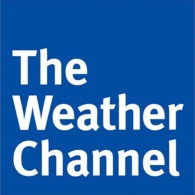 11 AM Thursday
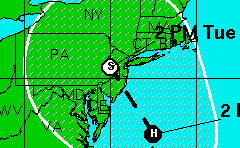 National Hurricane Center forecasts
storm track into New Jersey

WORST CASE track for storm surge
in the NYC region
Threat:  INCREASING POSSIBILITY of storm 
Message:  Forecast shows a storm worse than Irene Monday. Evacuations possible.
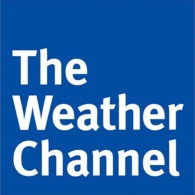 5 PM Thursday
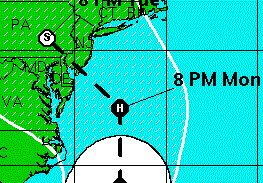 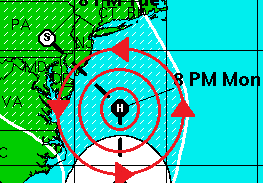 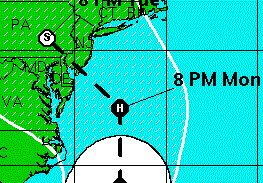 National Hurricane Center forecasts
storm track into New Jersey

WORST CASE track for storm surge
in the NYC region
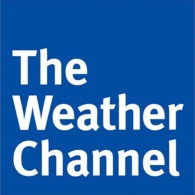 5 PM Thursday
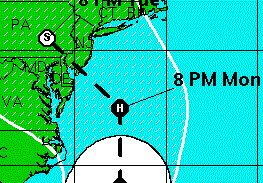 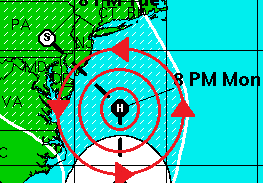 National Hurricane Center forecasts
storm track into New Jersey

WORST CASE track for storm surge
in the NYC region.  Water on
right side of storm pushed into New York bight.
Threat:  INCREASING POSSIBILITY of storm 
Message:  Forecast continues for storm worse than Irene. Evacuations more likely.
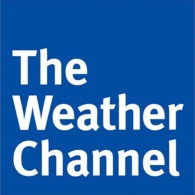 Friday
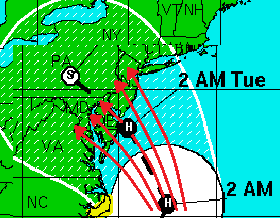 National Hurricane Center:

USERS ARE REMINDED TO NOT FOCUS ON THE DETAILS OF THE TRACK FORECAST...AS SANDY IS EXPECTED TO BRING IMPACTS TO A LARGE PART OF THE U.S. EAST COAST INTO EARLY NEXT WEEK.
Threat:  LIKELY IMPACT if no forecast change
Message:  Forecast continues for storm surge worse than Irene.  Evacuation orders likely Saturday. Begin preparation of property.
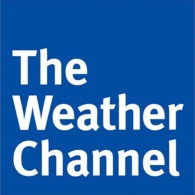 Saturday
National Hurricane Center 11 AM Forecast:

Storm Surge 4 – 8 FEET above ground

Irene surge:  4.36 FEET
Threat:  Inundation of coastal sections LIKELY
Message: Storm surge worse than Irene LIKELY. Perhaps much worse. Evacuation ordered for Sunday morning.
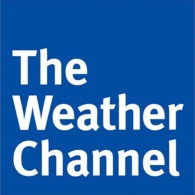 Key Questions
What is the WORST PLAUSIBLE THREAT based on what we know now?

When will we know more?

What is the EVACUATION COMMUNICATIONS TIMELINE to allow for mental and physical preparations by residents and visitors?
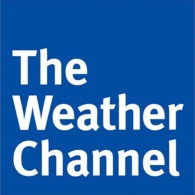